De werkende processen van de VNG
Behandelen bouwmelding en T&H
DUTO Werkplaats 13 april 2022
13 april 2022
De werkende processen
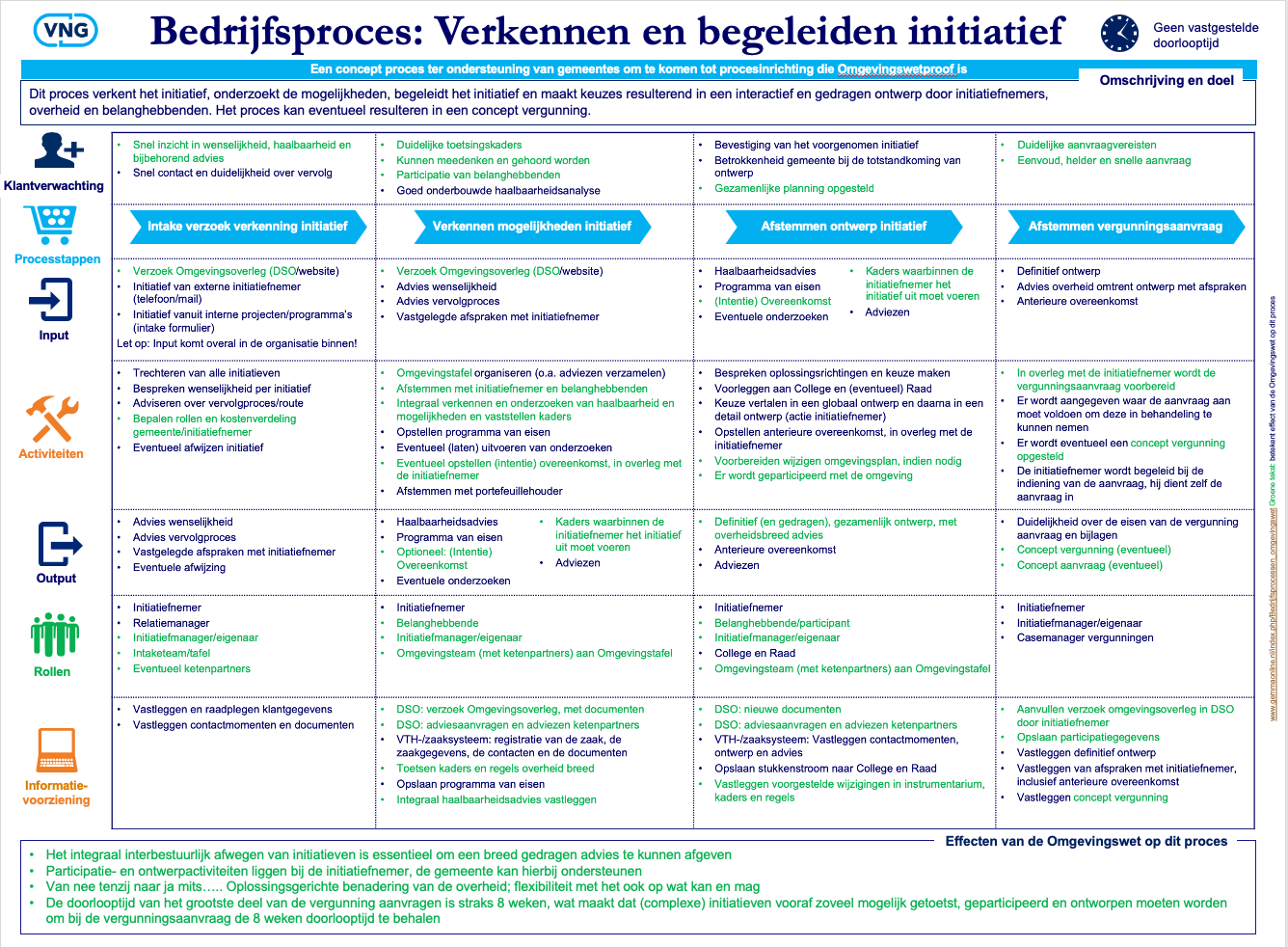 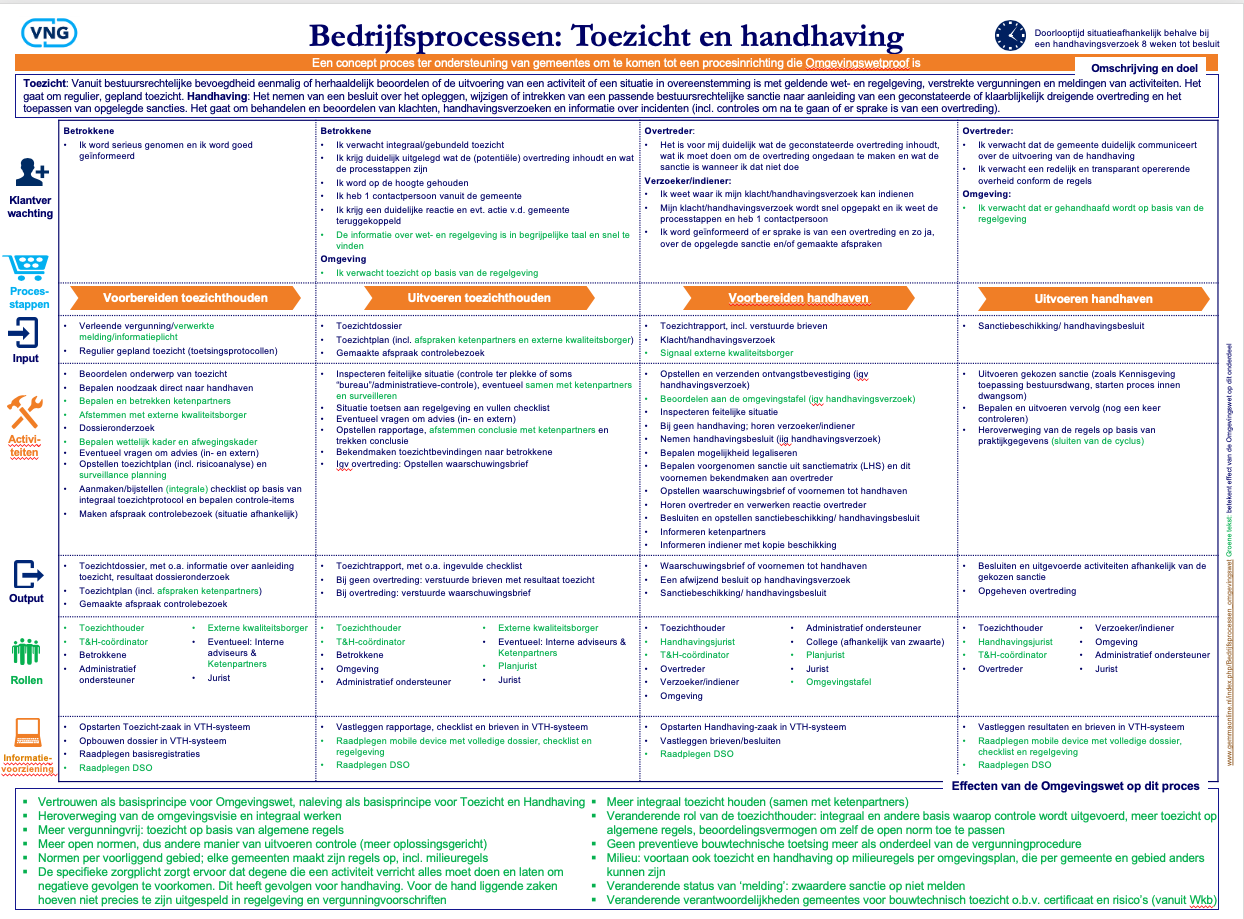 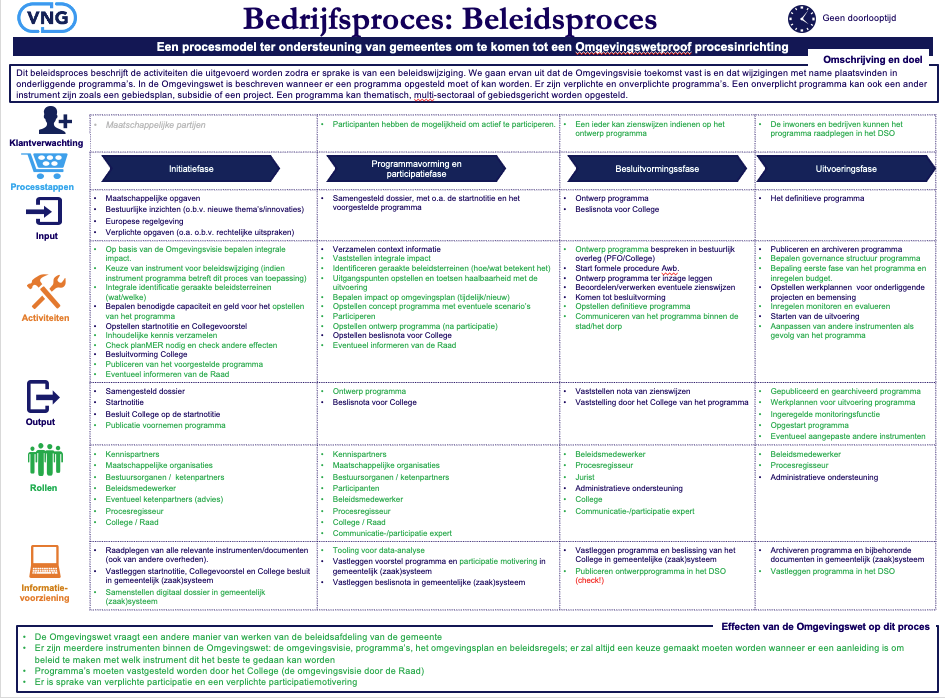 https://vng.nl/artikelen/werkende-processen
Omgevingswet
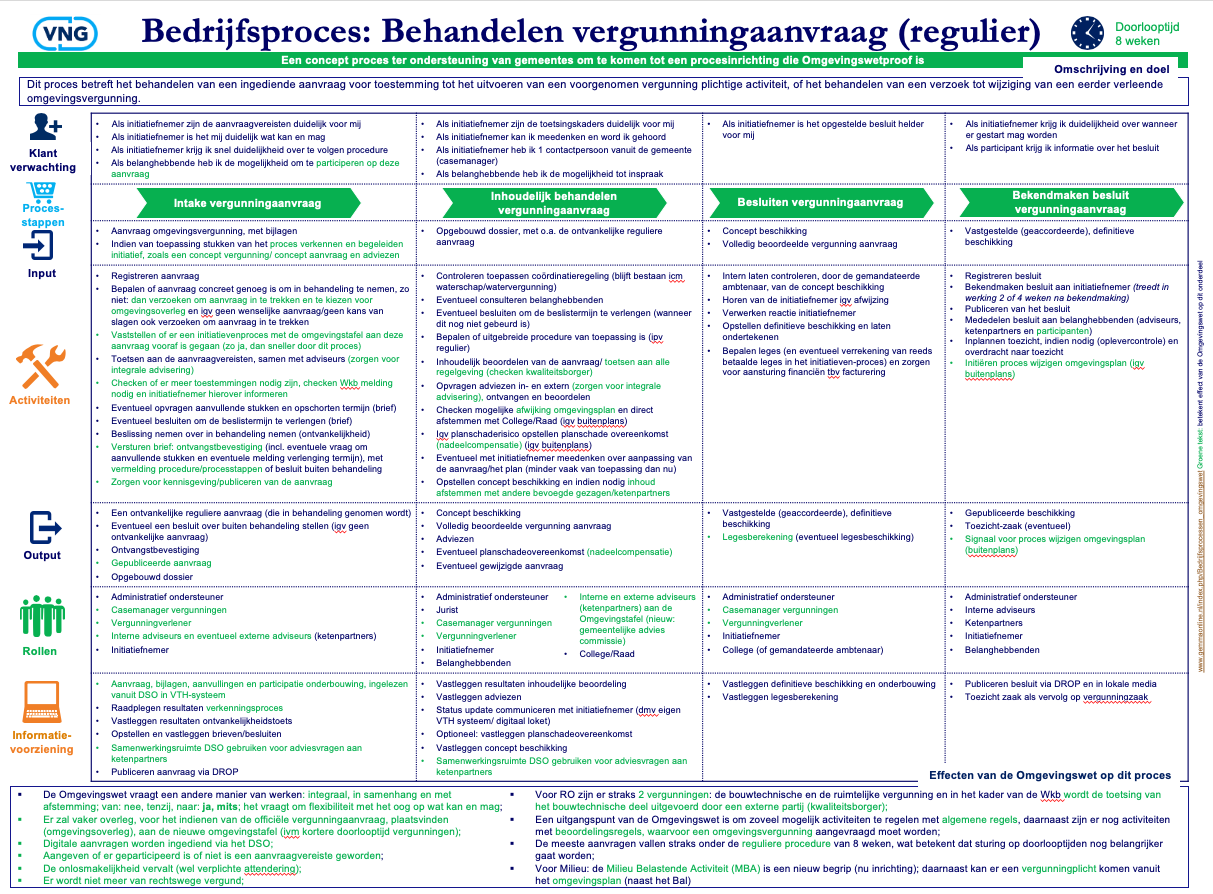 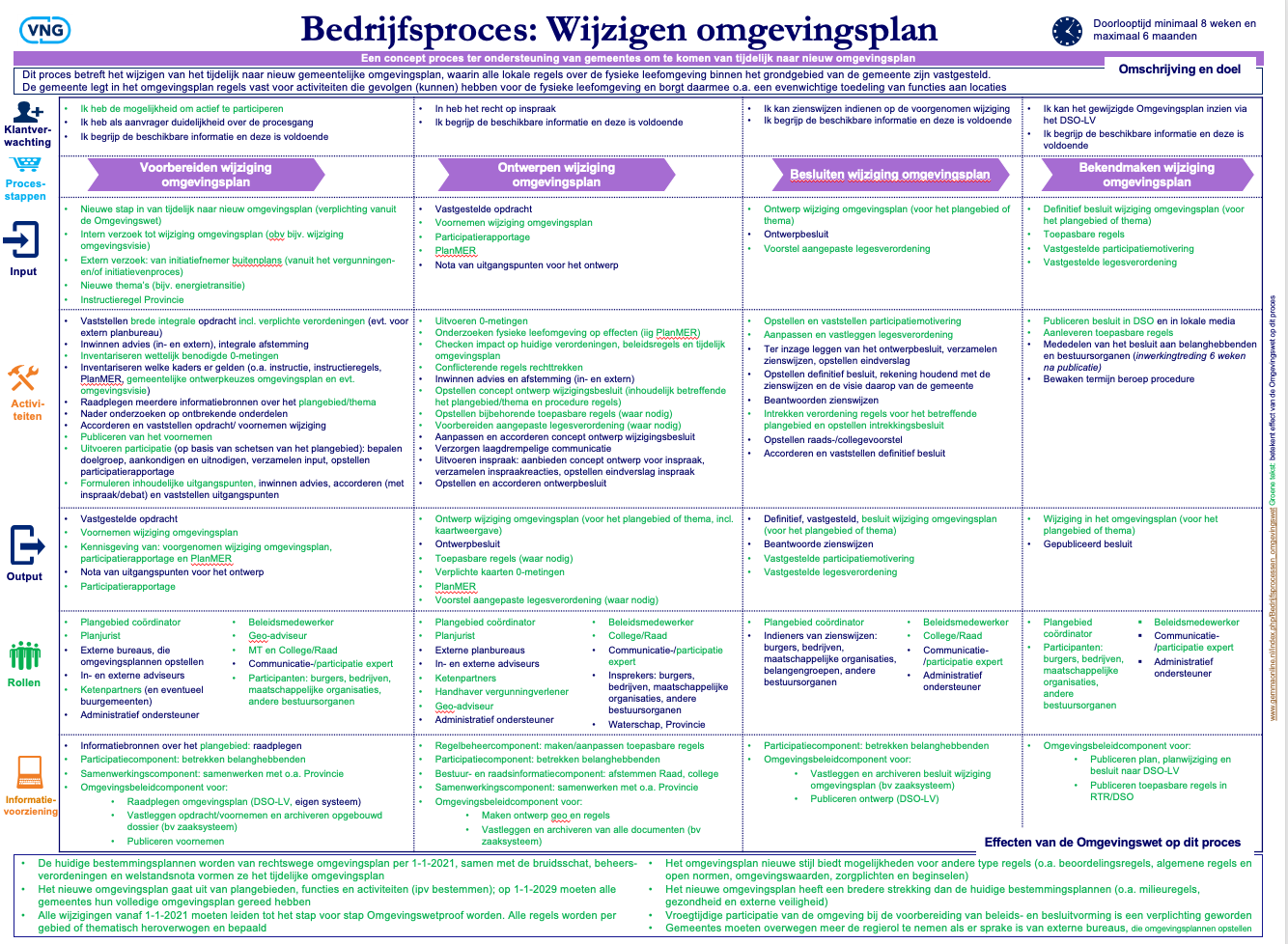 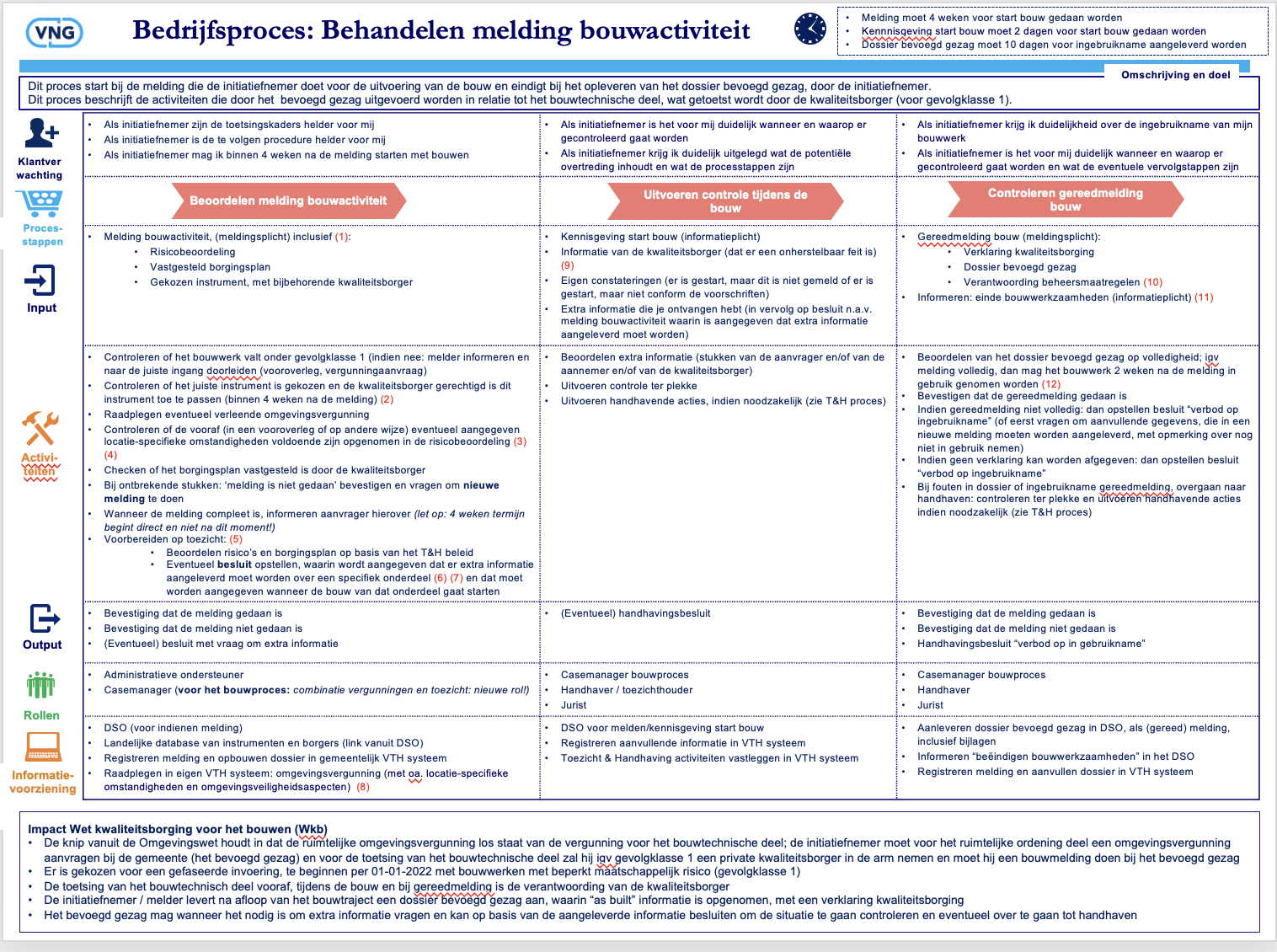 Wet kwaliteitsborging voor het bouwen
2
Toezicht en handhaving
Focus 22 maart
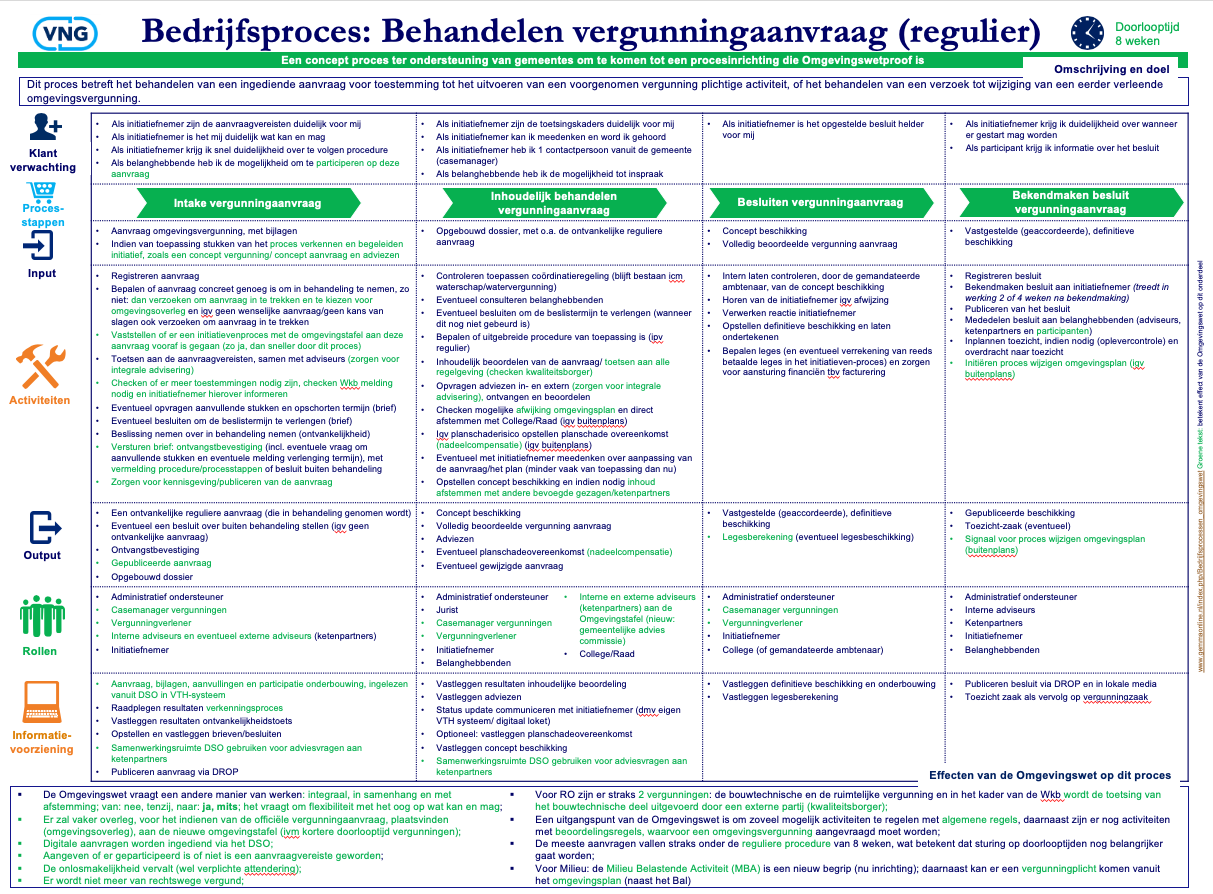 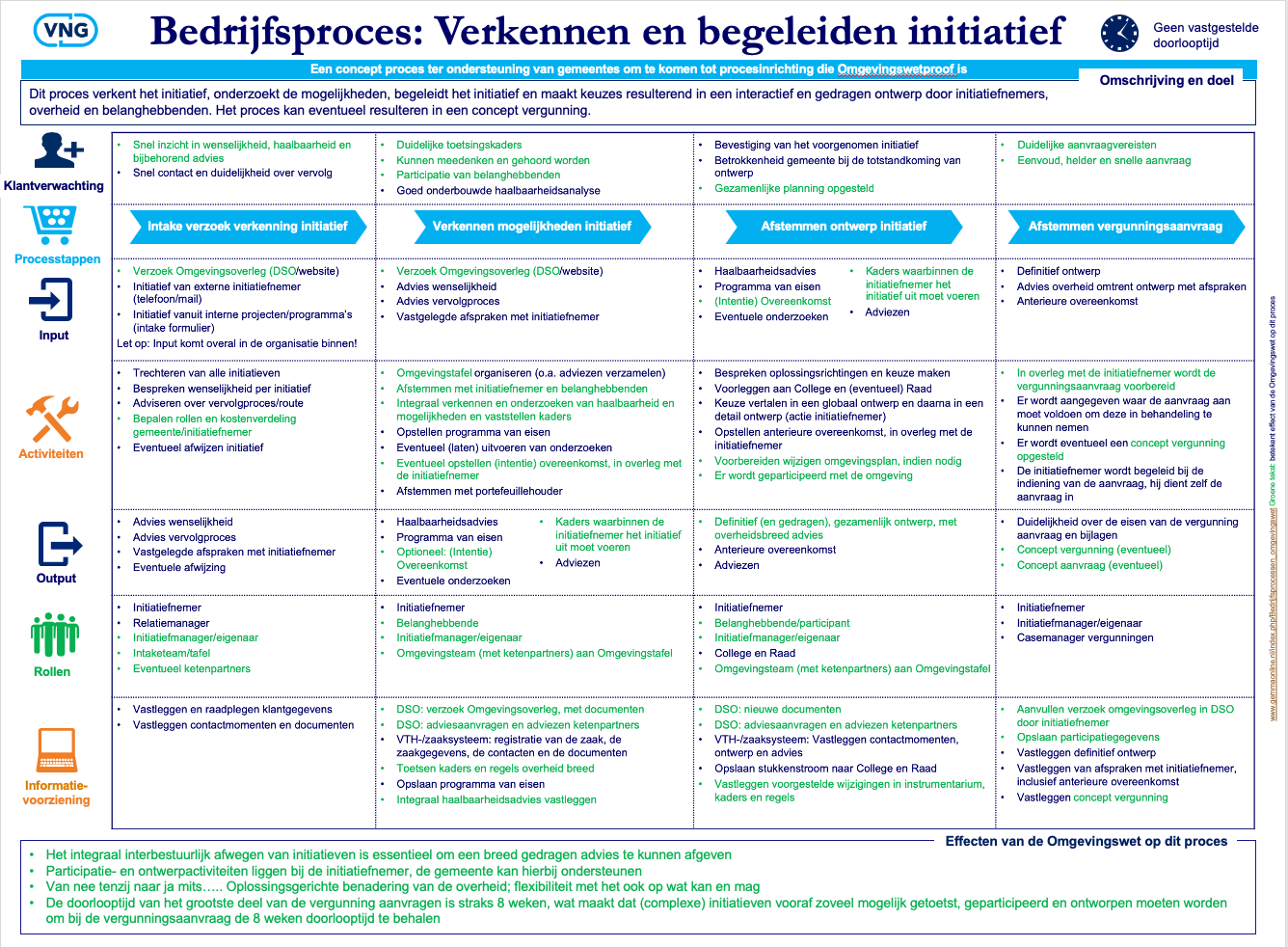 3
Toezicht en handhaving
Focus 13 april
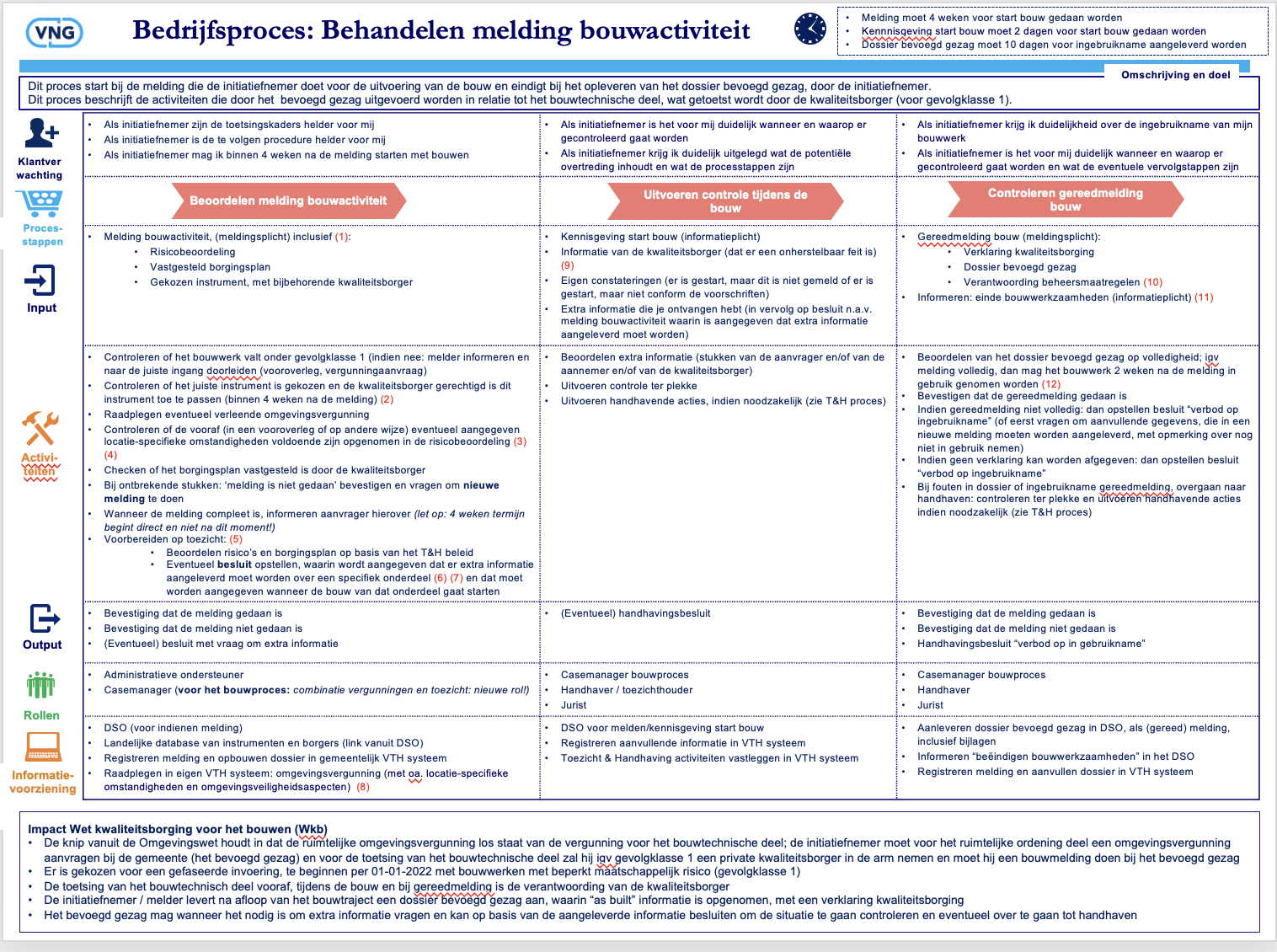 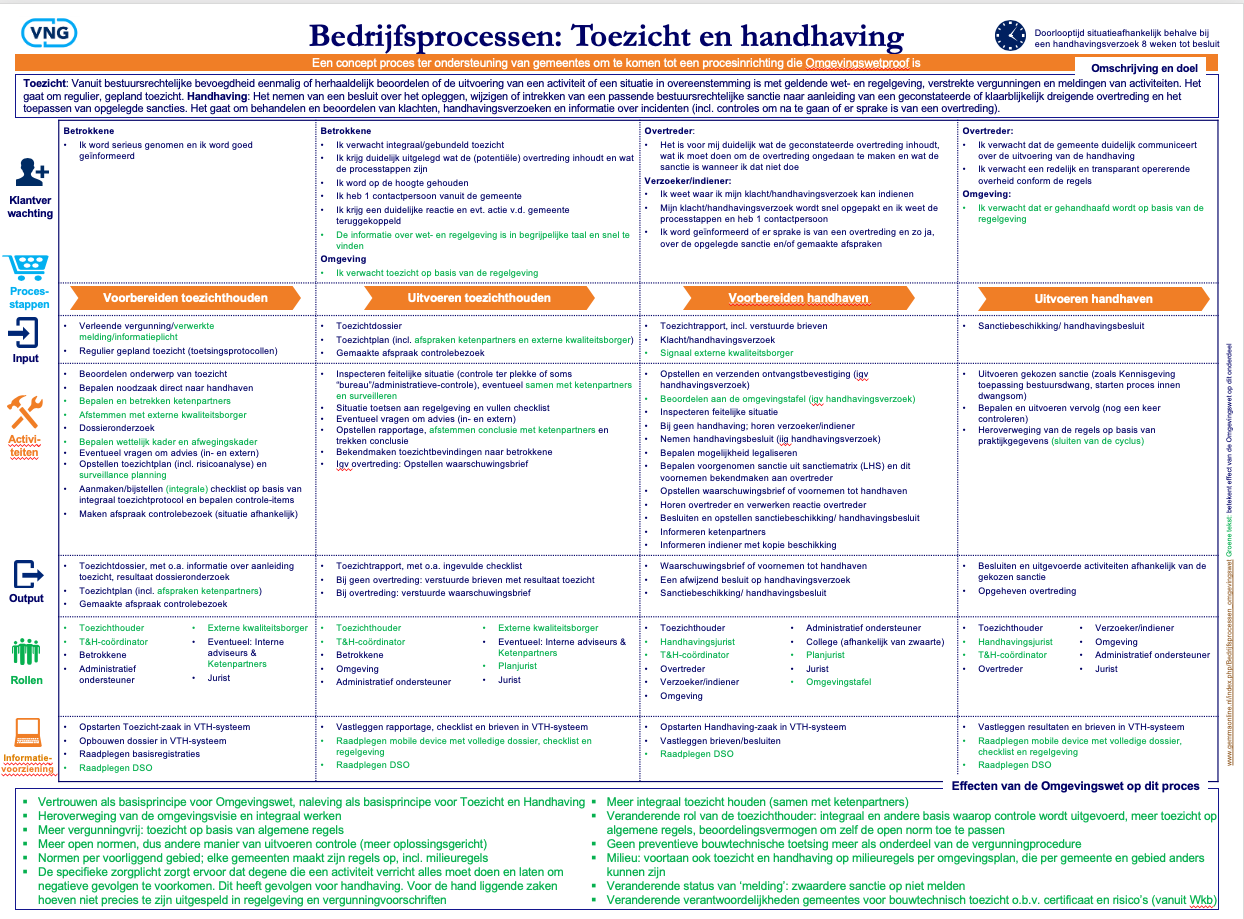 4
Toezicht en handhaving
Behandelen bouwmelding(Wkb)
30 maart 2022
Veranderingen juridisch in de bouw
Participatie verantwoordelijkheid initiatiefnemer (let op buitenplans wellicht participatieplicht)

Knip in bouwactiviteit en een omgevingsplanactiviteit
Gevolgklasse 1 van bouwactiviteit valt onder Wkb

Meer mogelijkheden voor gemeenten vergunning/meldings en informatieplichten in omgevingsplan (bijvoorbeeld bijbehorende bouwwerken)

Afweging omgevingsplan: evenwichtige toedeling van functies

Omgevingsplan: alle locatiespecifieke regels= breder dan alleen ruimtelijke regels
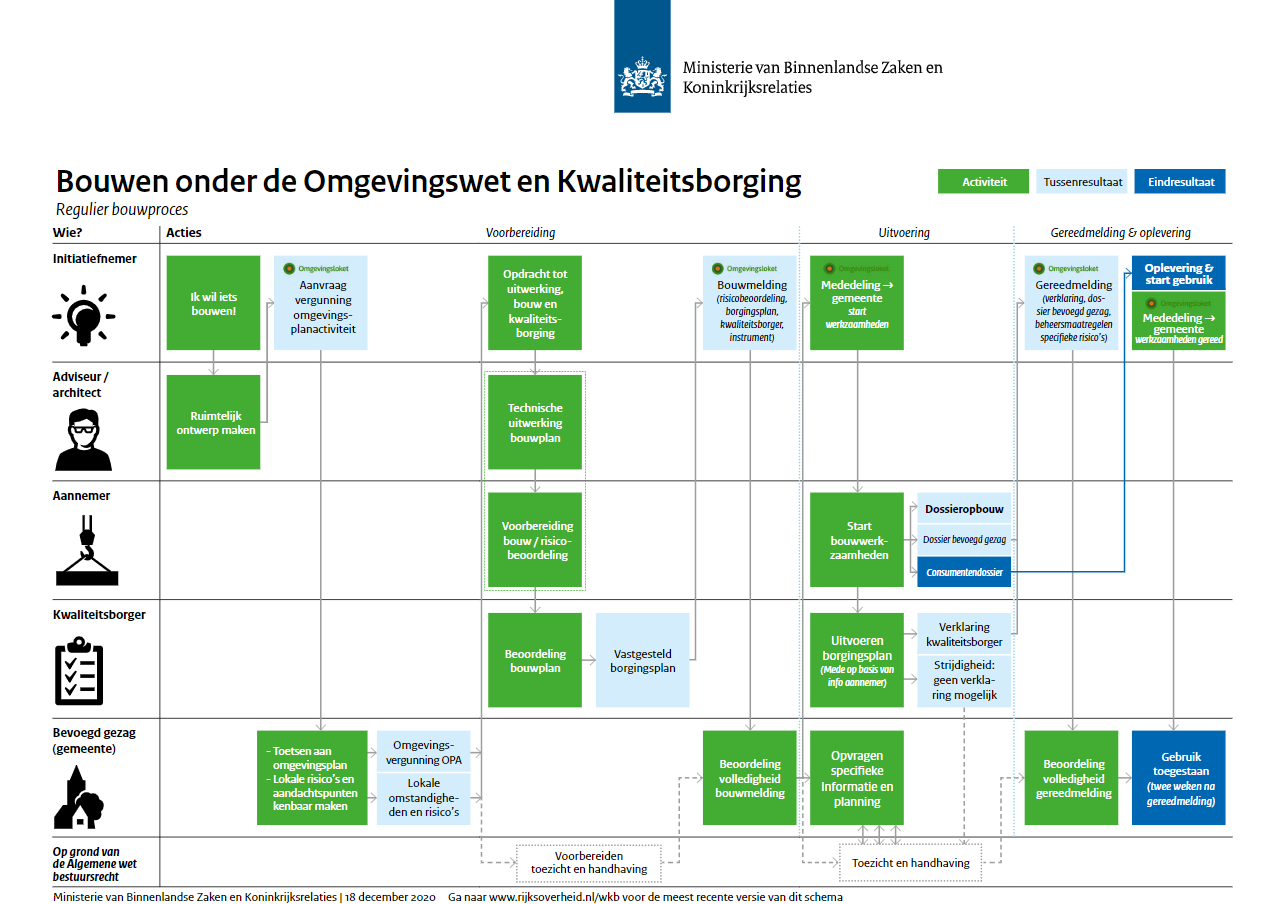 Aanvraag vergunning
Melding – Gereed-melding
Informatieplicht - Beëindiging bouwwerk-zaamheden
Melding - Bouwmelding
Melding - Bouwmelding
Informatieplicht - Start bouwwerk-zaamheden
Informatieplicht – Strijdigheid Besluit bouwwerken leefomgeving
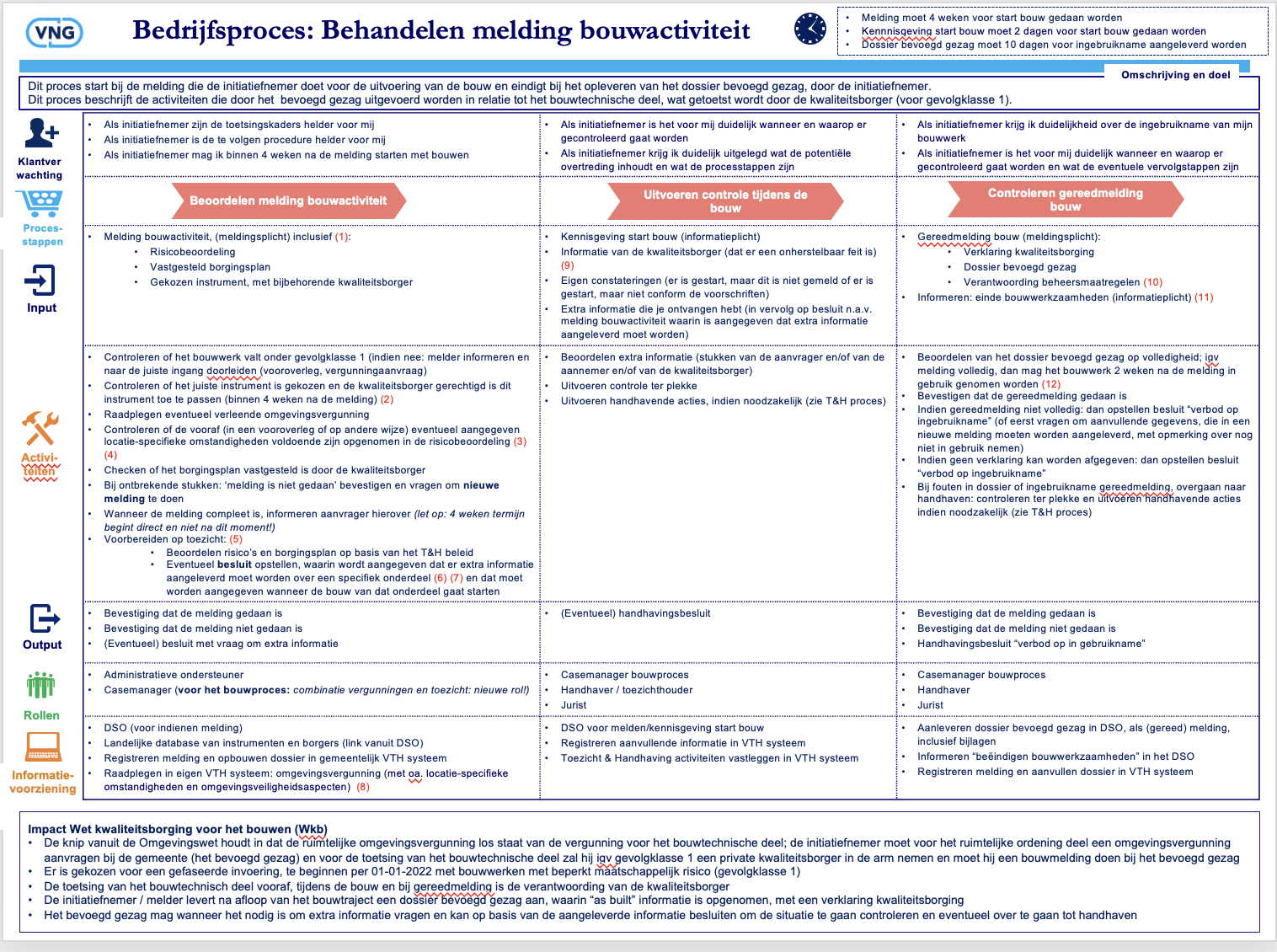 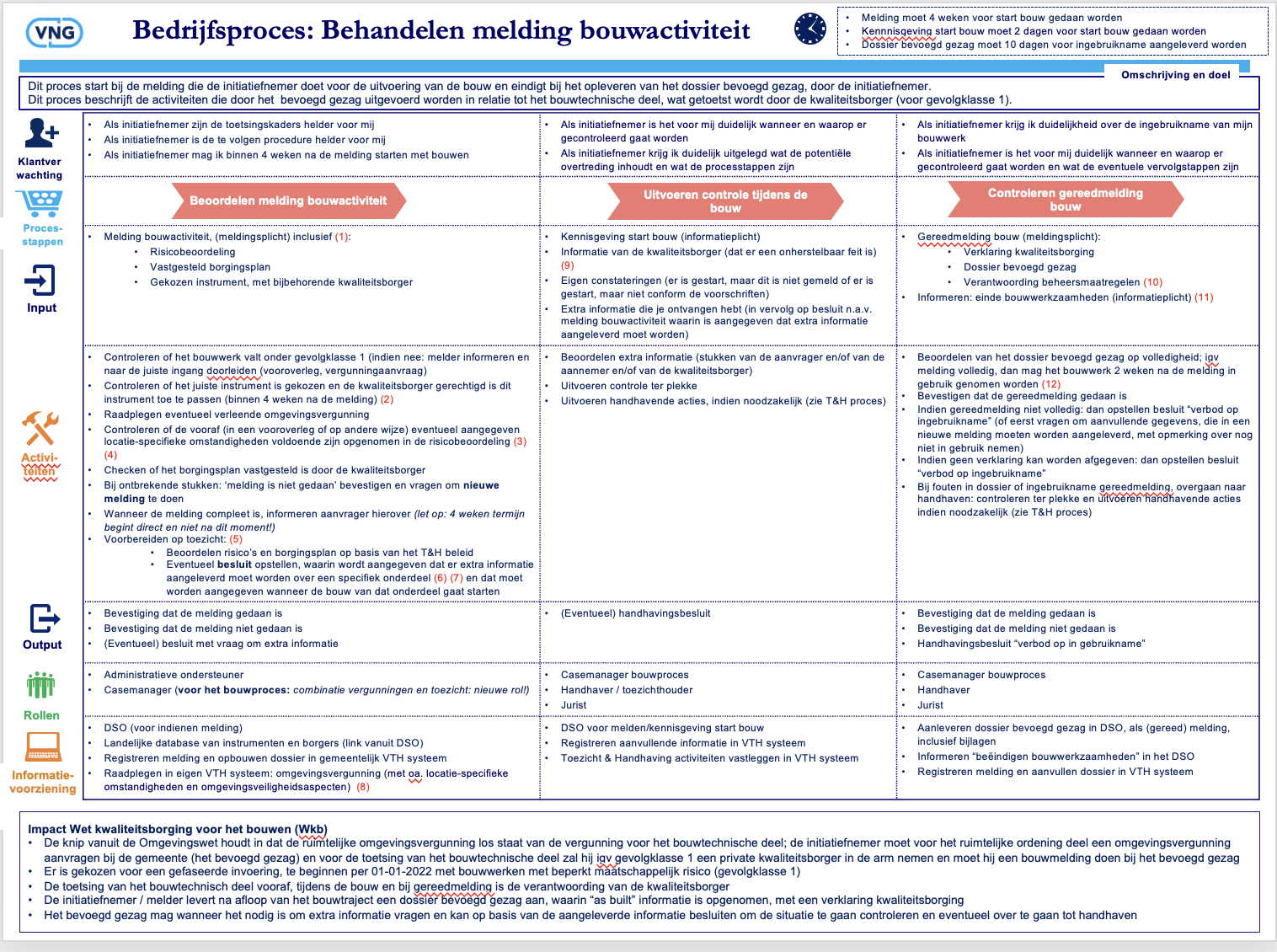 De grote lijnen
Beoordelen gevolgklasse
Mag het op die locatie (vergunning/binnenplans)
Risicobeoordeling? 
Borgingsplan?
Melding compleet/anders afwijzen 
Besluit nodig extra informaie?
Beoordelen evt extra informatie?
Extra controles?
Beoordeling evt informatieplicht strijdigheid bouw kwber
Beoordelen gereedmelding (dossier compleet?)- bevestiging en/of verbod op gebruikname indien nodig
Eventueel toezicht/handhaving
Registreren informatie ‘beëindigen bouw’. 
Aanleveren dossier
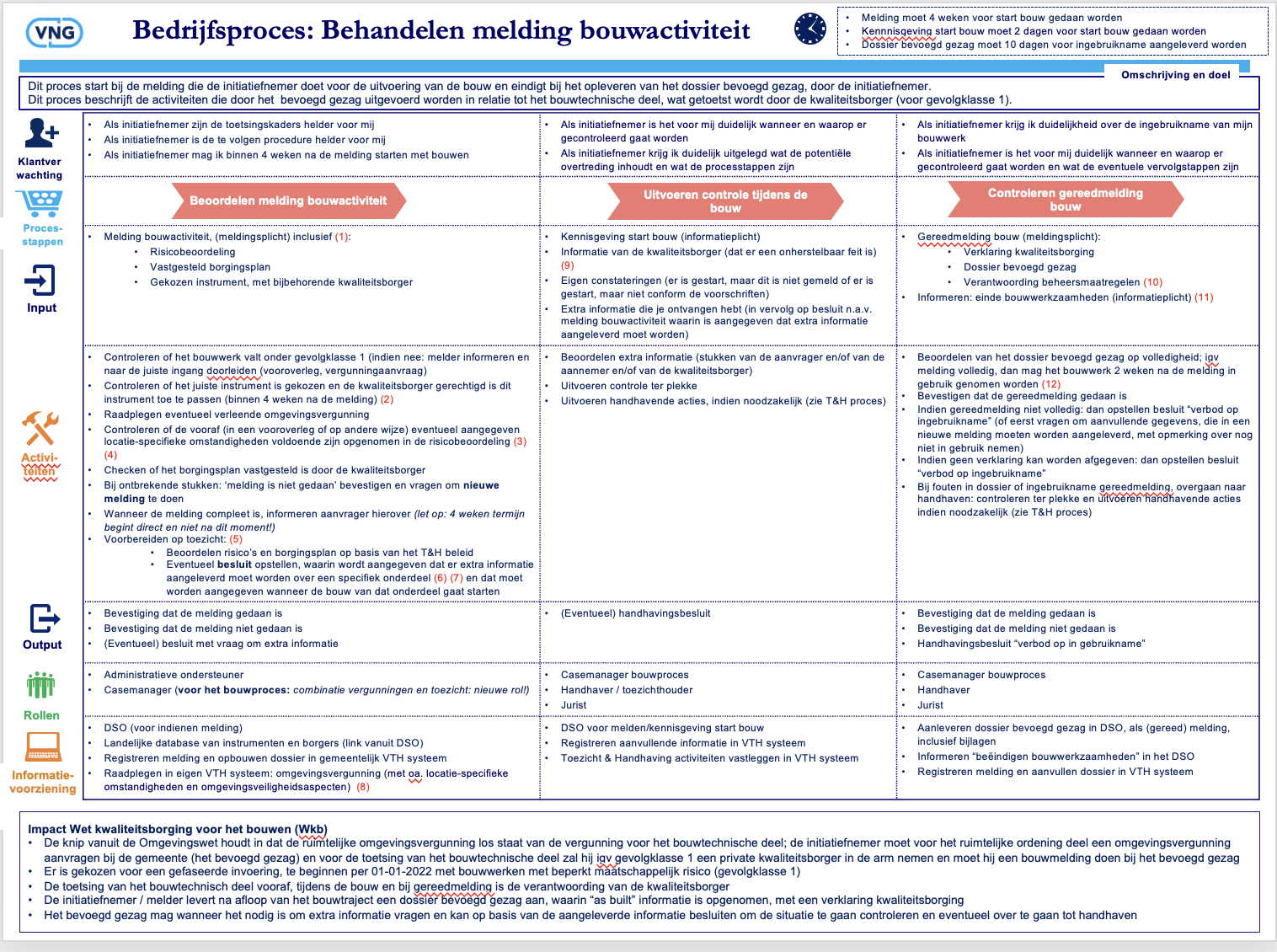 Hoe registreer je melding?
Hoe relateer je melding aan evt vergunning?
Hoe wordt aan te leveren informatie ingediend (hoe stroomlijnen)
1
Beoordelen gevolgklasse
Mag het op die locatie (vergunning/binnenplans)
Risicobeoordeling? 
Borgingsplan?
Melding compleet/anders afwijzen 
Besluit nodig extra informaie?
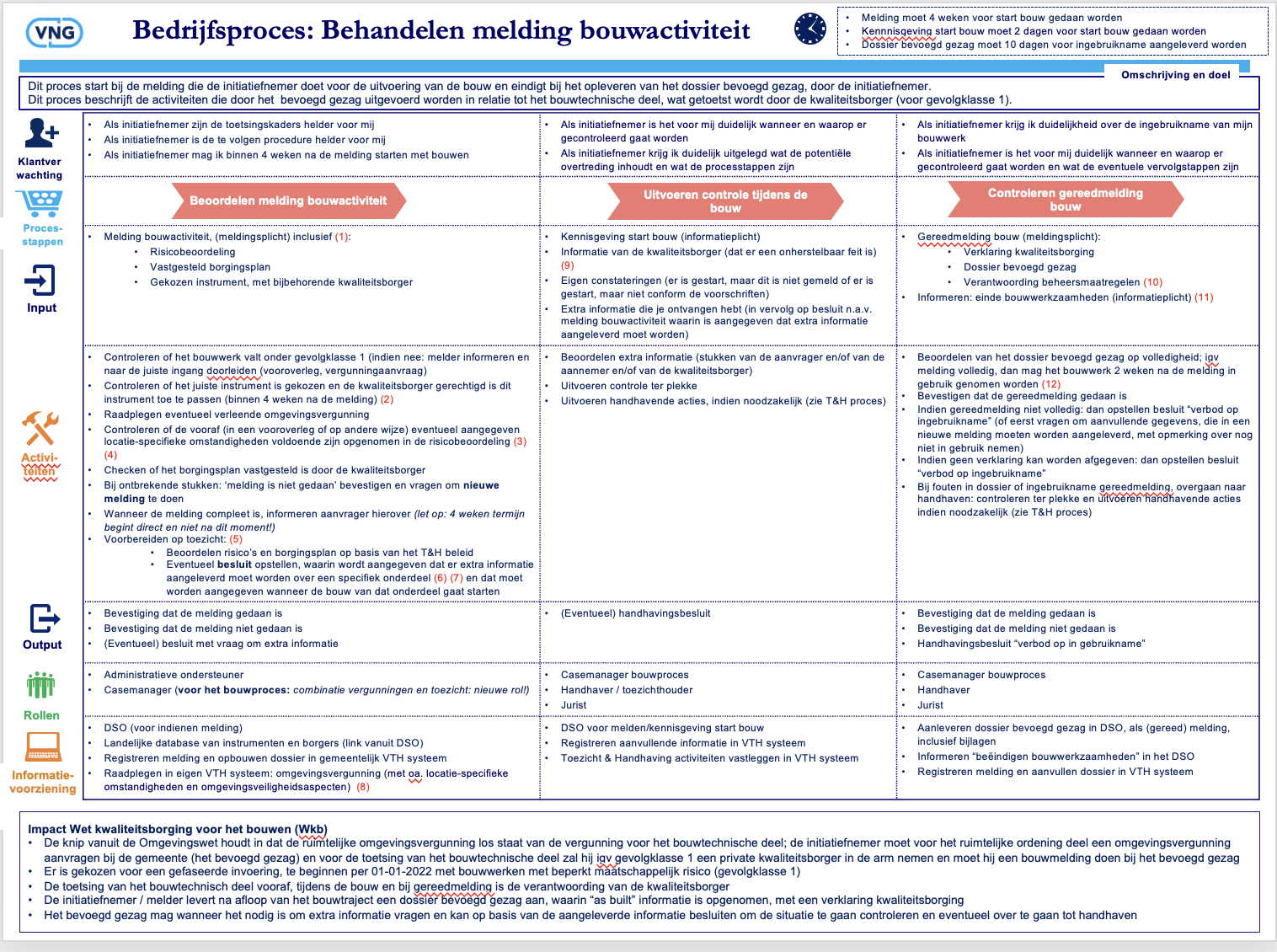 Hoe registreer je melding?
Hoe relateer je melding aan evt vergunning?
Hoe wordt aan te leveren informatie ingediend (hoe stroomlijnen)
2
Beoordelen evt extra informatie?
Extra controles?
Beoordeling evt informatieplicht strijdigheid bouw kwber
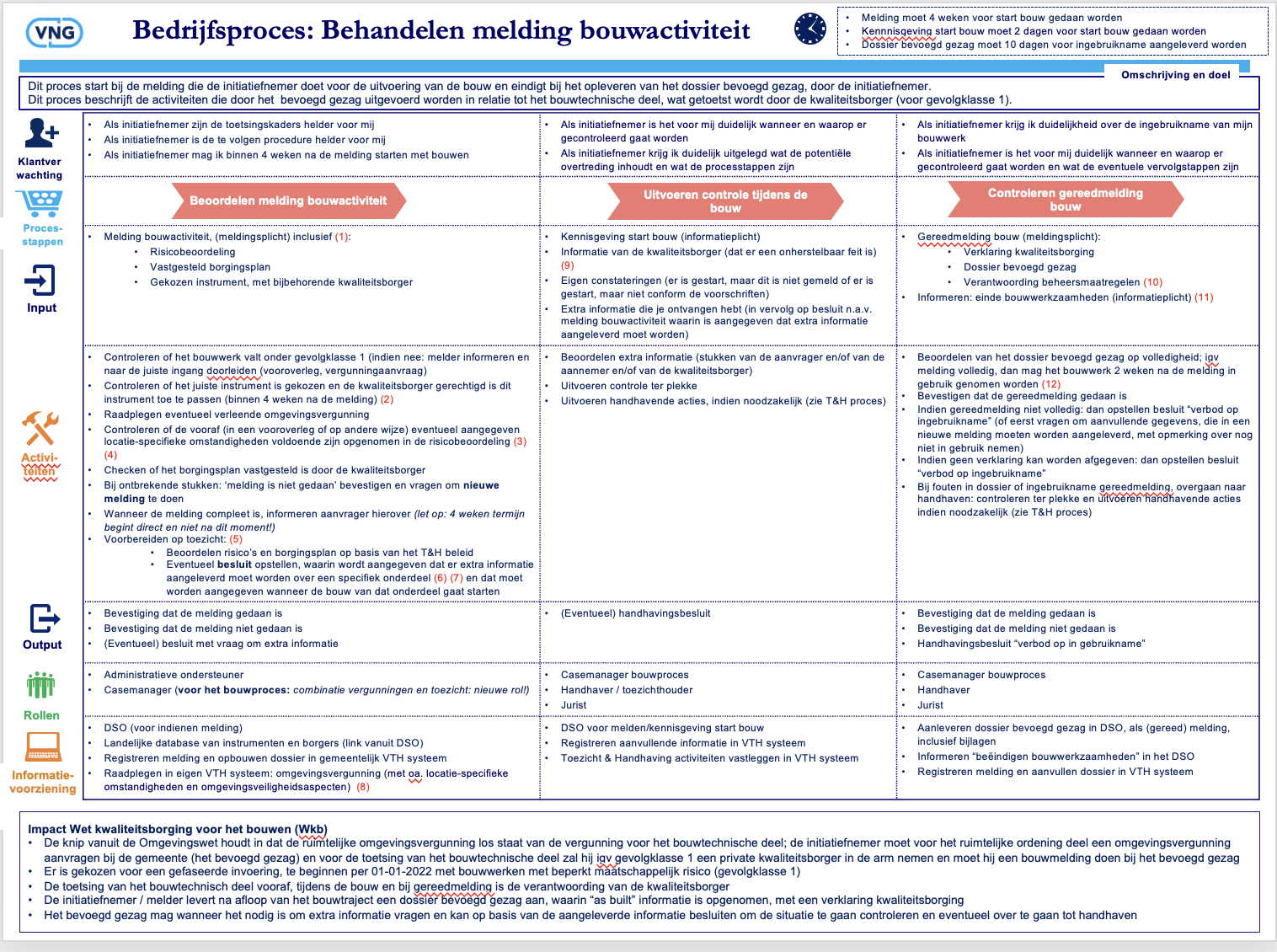 Registreren gereedmelding
Dossier opslaan?waar en hoe?
Toezicht en handhaving?
Hoe registreerden beëindigen bouw?
3
Beoordelen gereedmelding (dossier compleet?)- bevestiging en/of verbod op gebruikname indien nodig
Eventueel toezicht/handhaving
Registreren informatie ‘beëindigen bouw’. 
Aanleveren dossier
Toezicht en handhaving
30 maart 2022
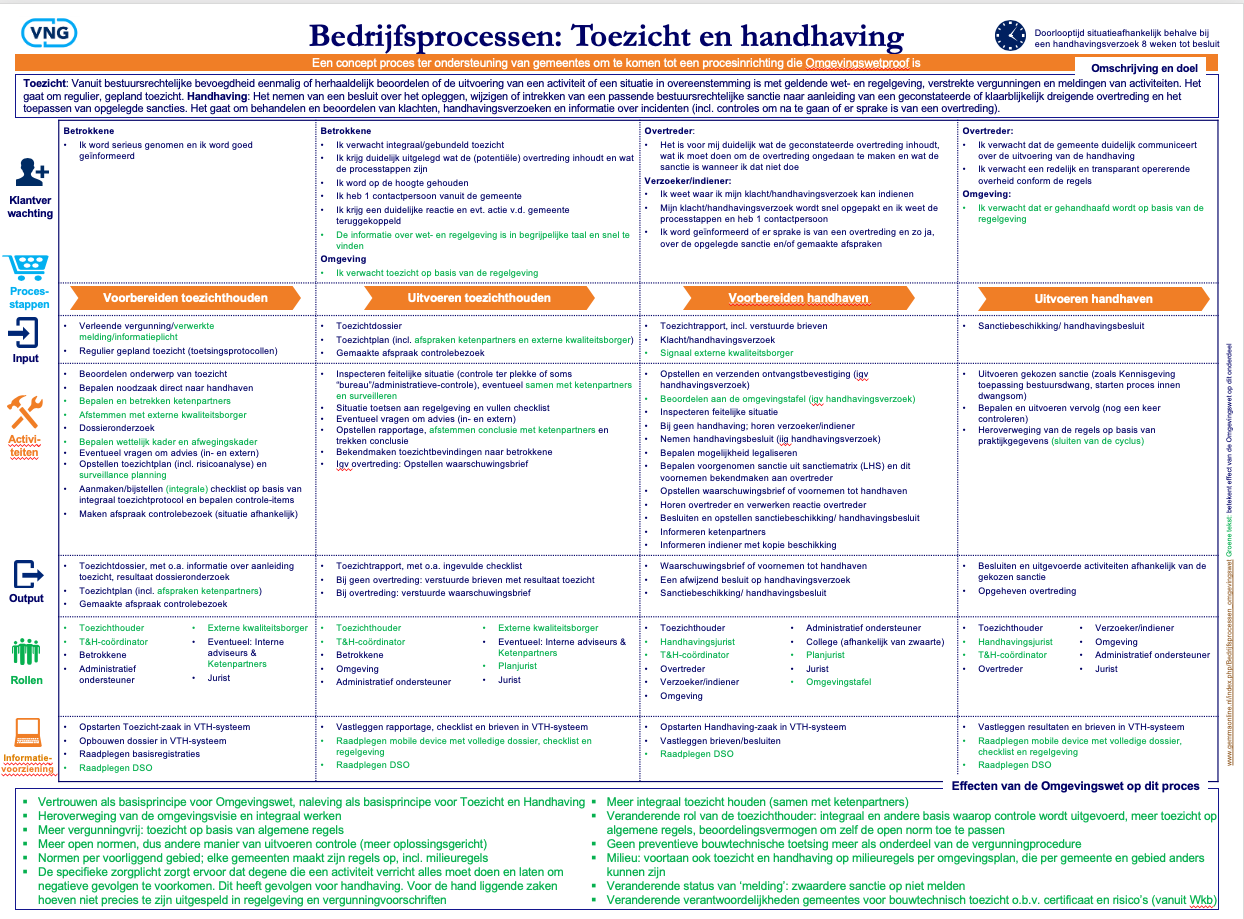 Focus 13 april
Inspecteren feitelijke situatie  (ter pekke of anders?)
Advies opvragen?
Opstellen rapportage? Afstemming ketenpartners
Dossier aanvullen?
Register? Bijwerken?
(Heroverwegen regels?/ interpreteren regels )
Reactie handhavingsverzoek
LHS?waarschuwingsbrief?
Horen overtreder? heroverwegen
Informeren ketenpartner?
Sanctie en vervolg bepalen?
Heroverwegen regels? Feedback naar beleidsmakers?
Raadplegen planning/ prioriteren of piep?
Bestuderen/Raadplegen dossier
Afstemmen kwaliteitsborger?
Advies/ Delen dossier van ketenpartners?
Dossier aanmaken?
Vergunde/gemelde/geinformeerde situatie en feitelijke situatie?
Structuur op basis van wetgeving?
Toezichtsprotocol bij de hand nemen?
14
Toezicht en handhaving
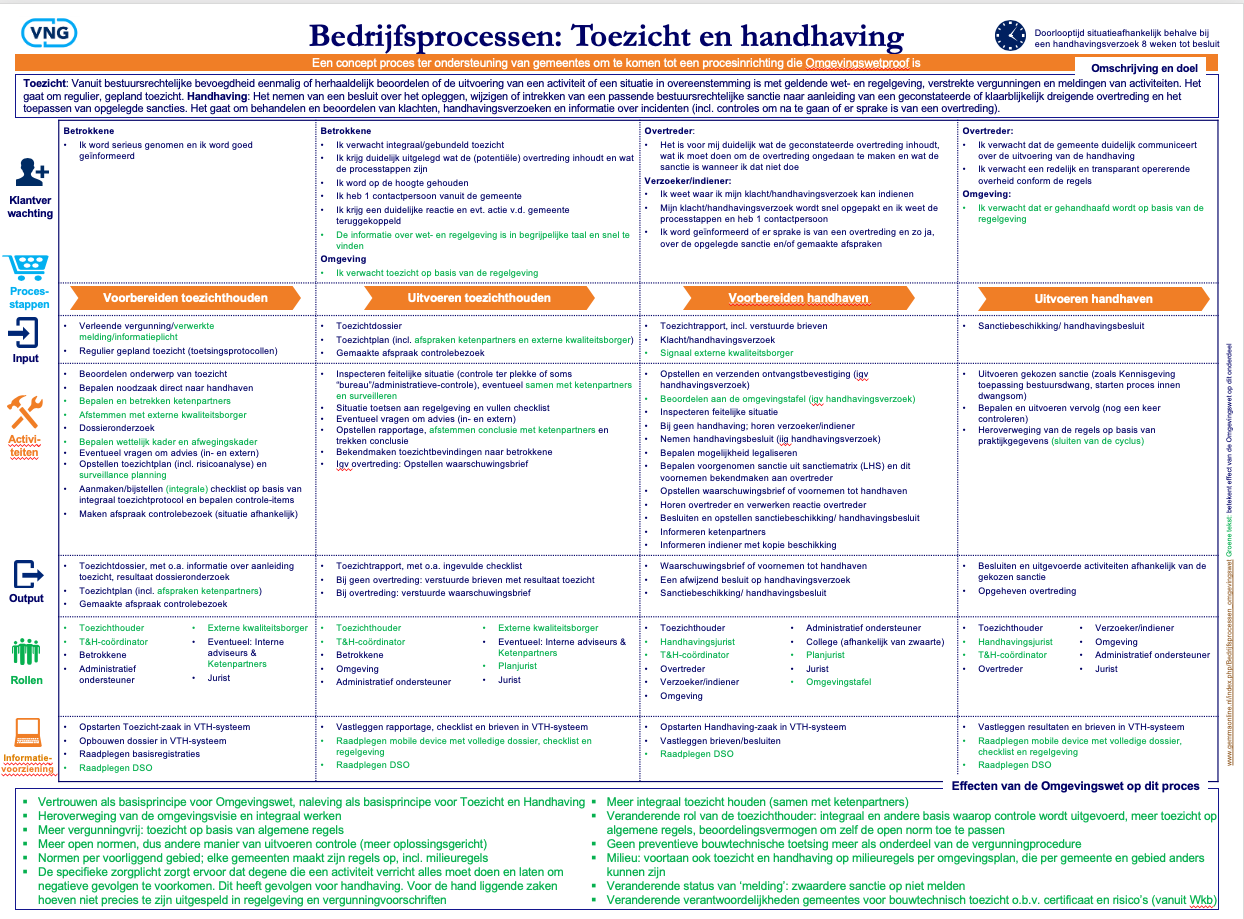 Is dossier volledig en beschikbaar?
Duidelijke structuur van dossier?: 
Vergunde/gemelde/geinformeerde situatie en feitelijke situatie?
Structuur op basis van wetgeving?
Hoe worden dossiers gedeeld (en mag dat?
Is er een toezichtsprocotol?
1
Raadplegen planning/ prioriteren of piep?
Bestuderen/Raadplegen dossier
Afstemmen kwaliteitsborger?
Advies/ Delen dossier van ketenpartners?
Dossier aanmaken?
Vergunde/gemelde/geinformeerde situatie en feitelijke situatie?
Structuur op basis van wetgeving?
Toezichtsprotocol bij de hand nemen?
15
Toezicht en handhaving
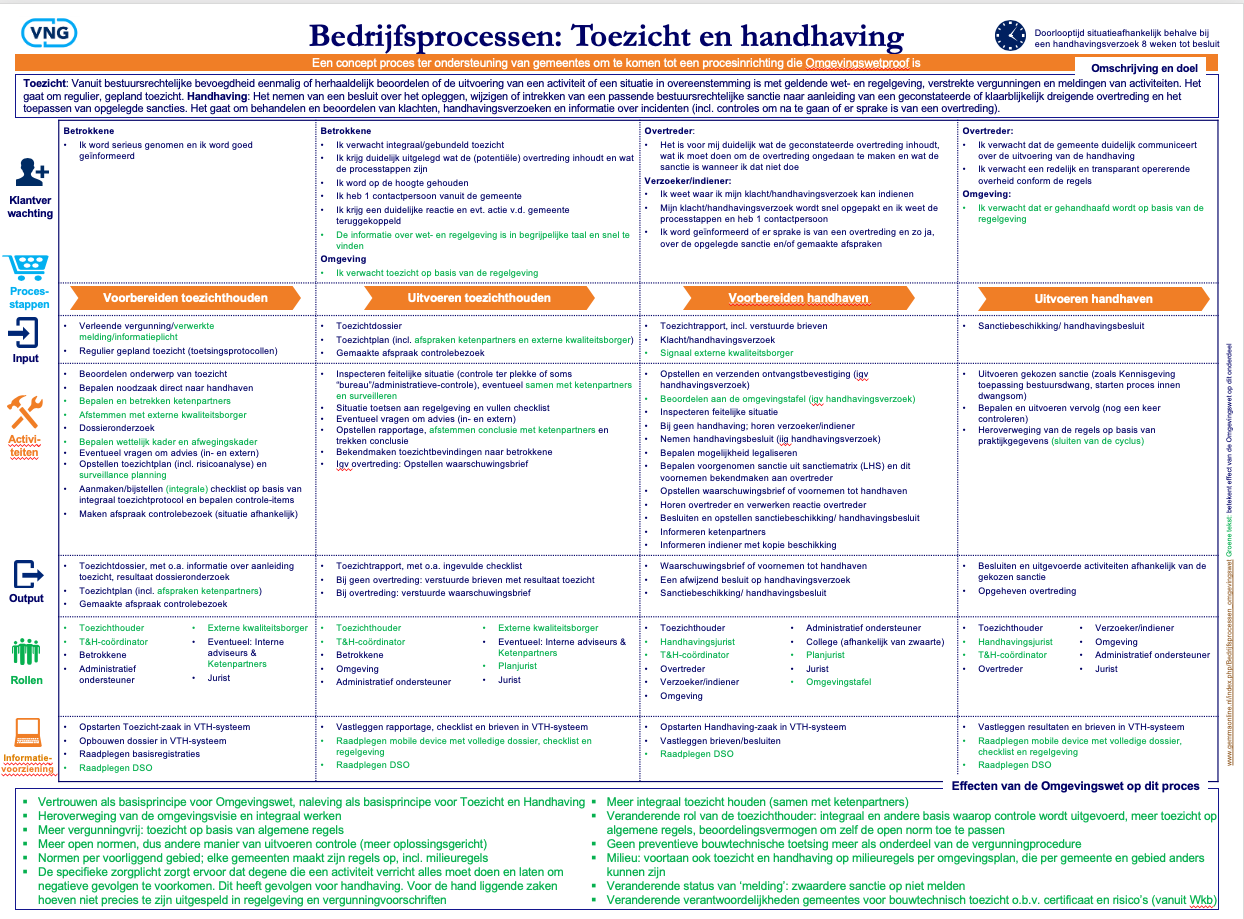 Hoe toezicht bij te houden in dossier?
Vaste structuur in rapportage?
Register?
Hoe terugkoppeling van waarnemingen naar beleid (omgevingsplan?)
2
Inspecteren feitelijke situatie  (ter pekke of anders?)
Advies opvragen?
Opstellen rapportage? Afstemming ketenpartners
Dossier aanvullen?
Register? Bijwerken?
(Heroverwegen regels?/ interpreteren regels )
16
Toezicht en handhaving
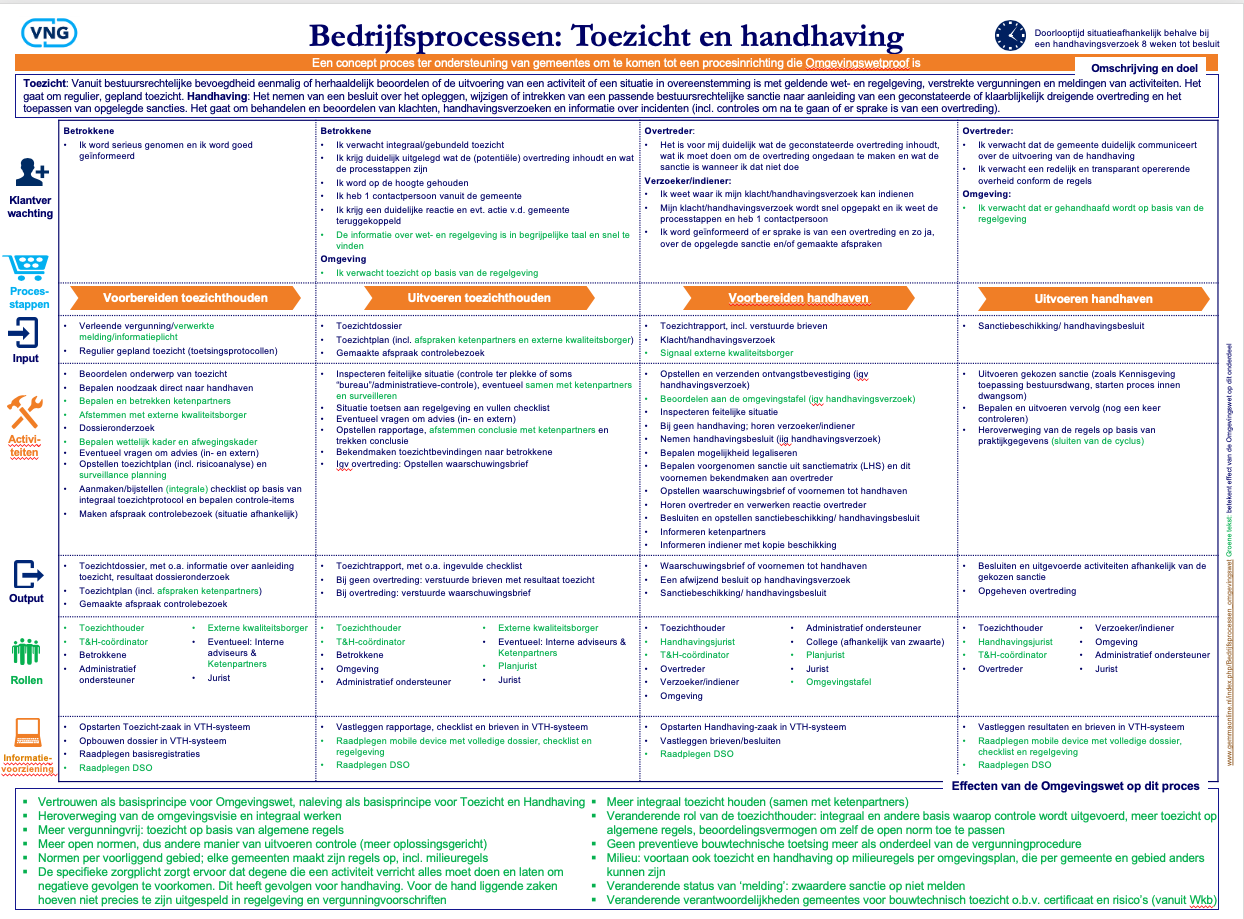 Hoe registreren handhavingsverzoek?
Waarschuwingsbrief? Waar registreren?
Hoe worden ketenpartners geïnformeerd? Wie archiveert?
3
Reactie handhavingsverzoek
LHS?waarschuwingsbrief?
Horen overtreder? heroverwegen
Informeren ketenpartner?
17
Toezicht en handhaving
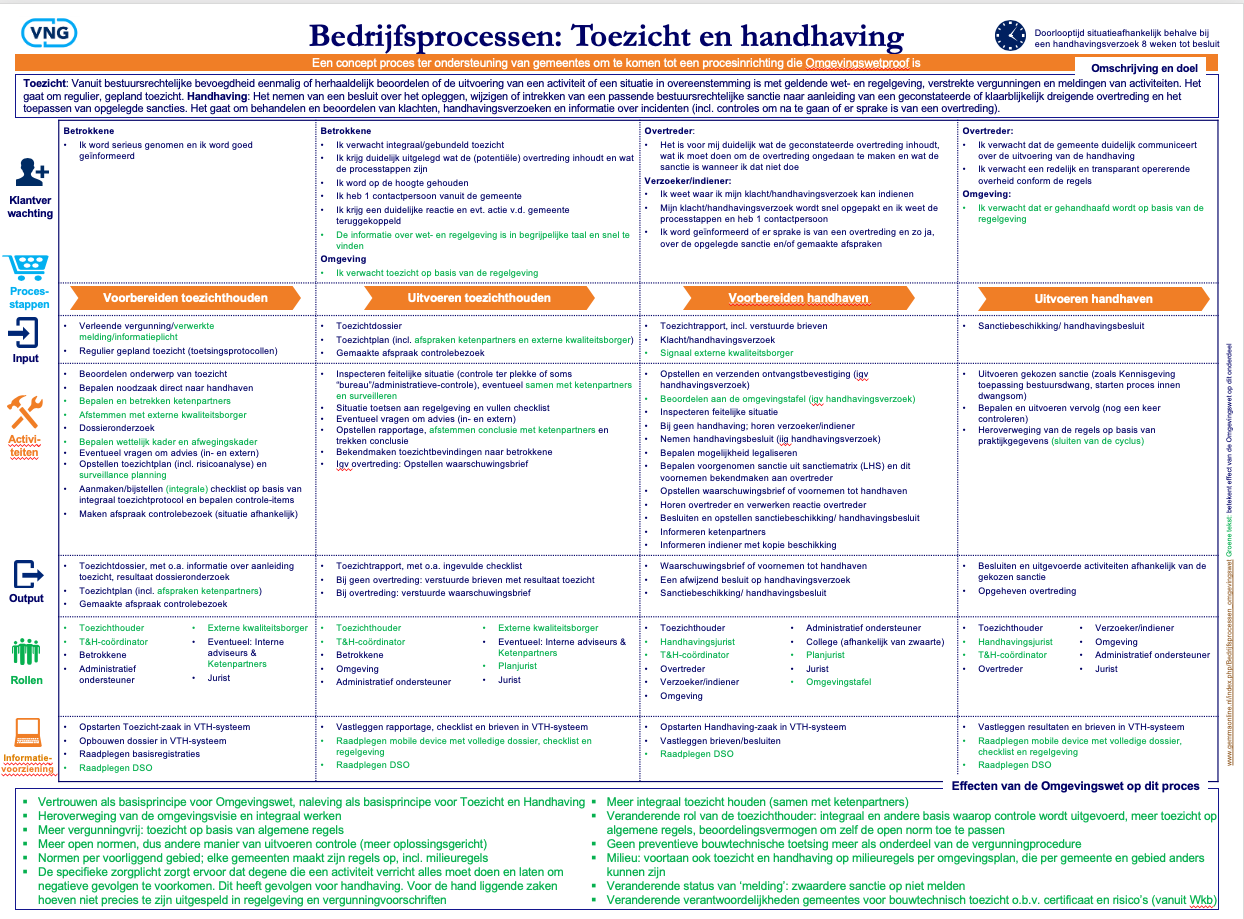 Hoe registreren sanctie?
Welke gevolgacties?
Vervolg acties?
4
Sanctie en vervolg bepalen?
Heroverwegen regels? Feedback naar beleidsmakers?
18
Toezicht en handhaving